When Bigger is Not Better…The Unfortunate TaleOf Enormously LargeMultiple Sequence Alignments
Cédric Notredame
Center for Genomic Regulation
Barcelona
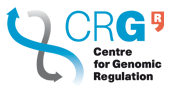 Darwin’s Finches
Multiple Sequence Alignments
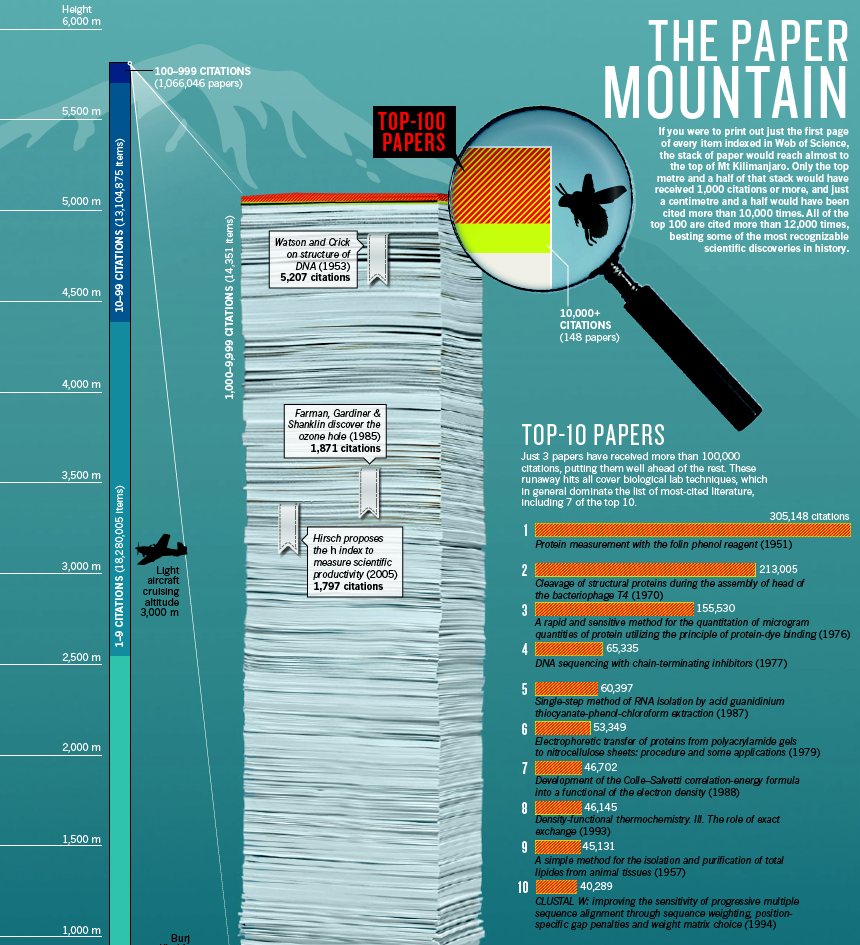 A Multiple Sequence Alignment (MSA) method is the 10th most cited paperEVER!
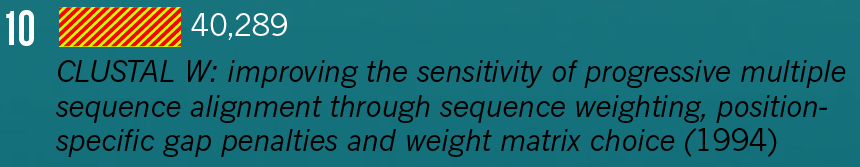 [Speaker Notes: This wide range of usage explains why MSAs have become so popular, with one such software (ClustalW) being among the ten most cited papers in science.]
Applications of Alignments
Phylogeny
Mapping
Classification
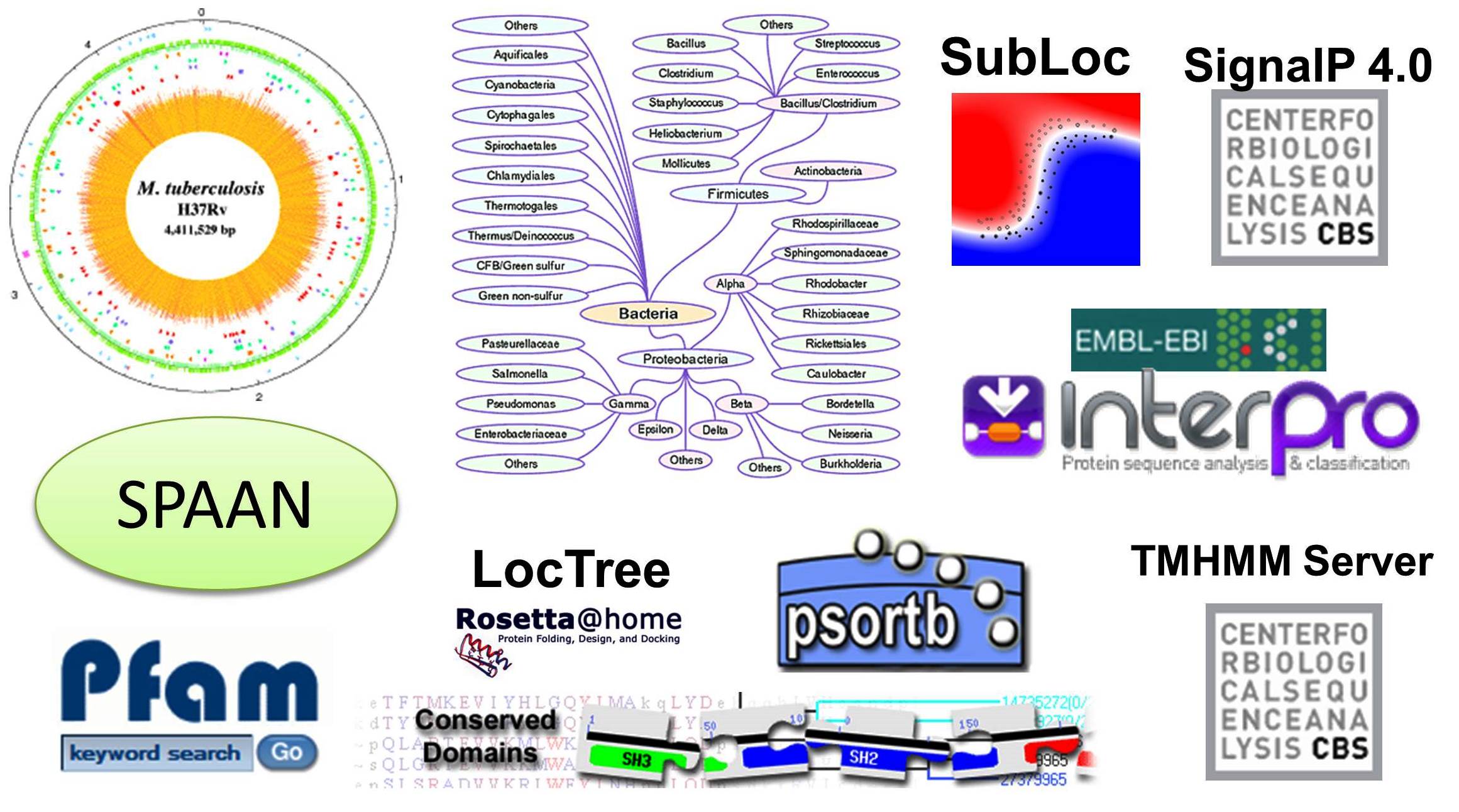 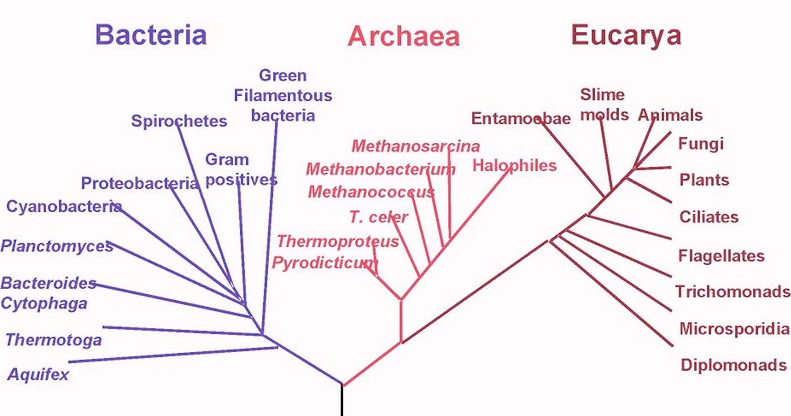 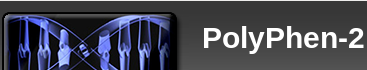 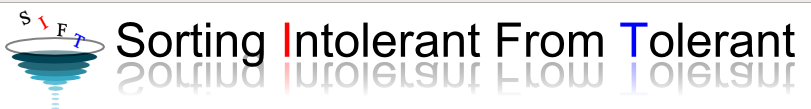 BLAST
Is it Possible to DO Useful Biology with Large MSAs
?
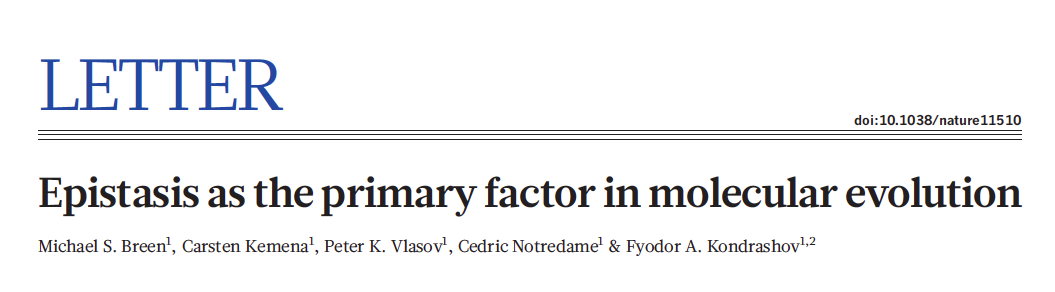 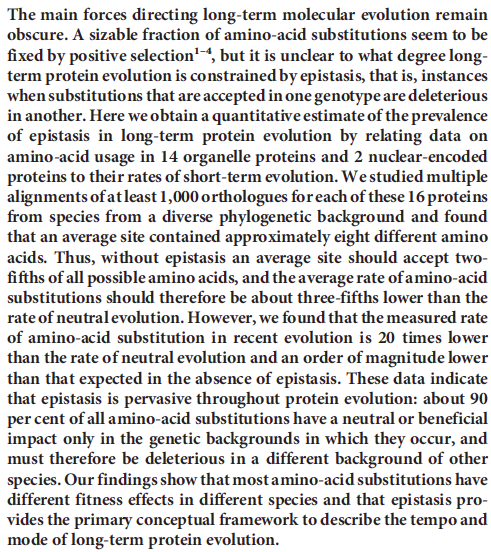 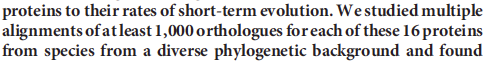 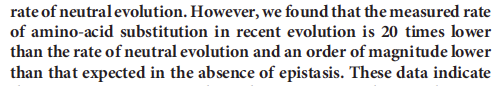 How Big are The BIG MSAs ?
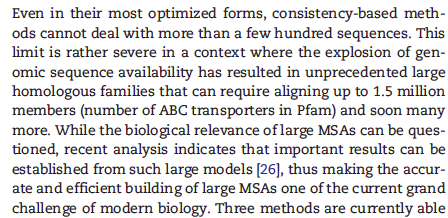 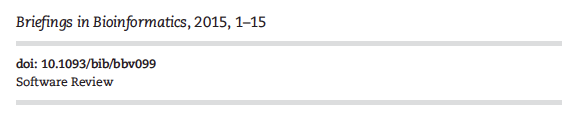 What are The Available Methods ?
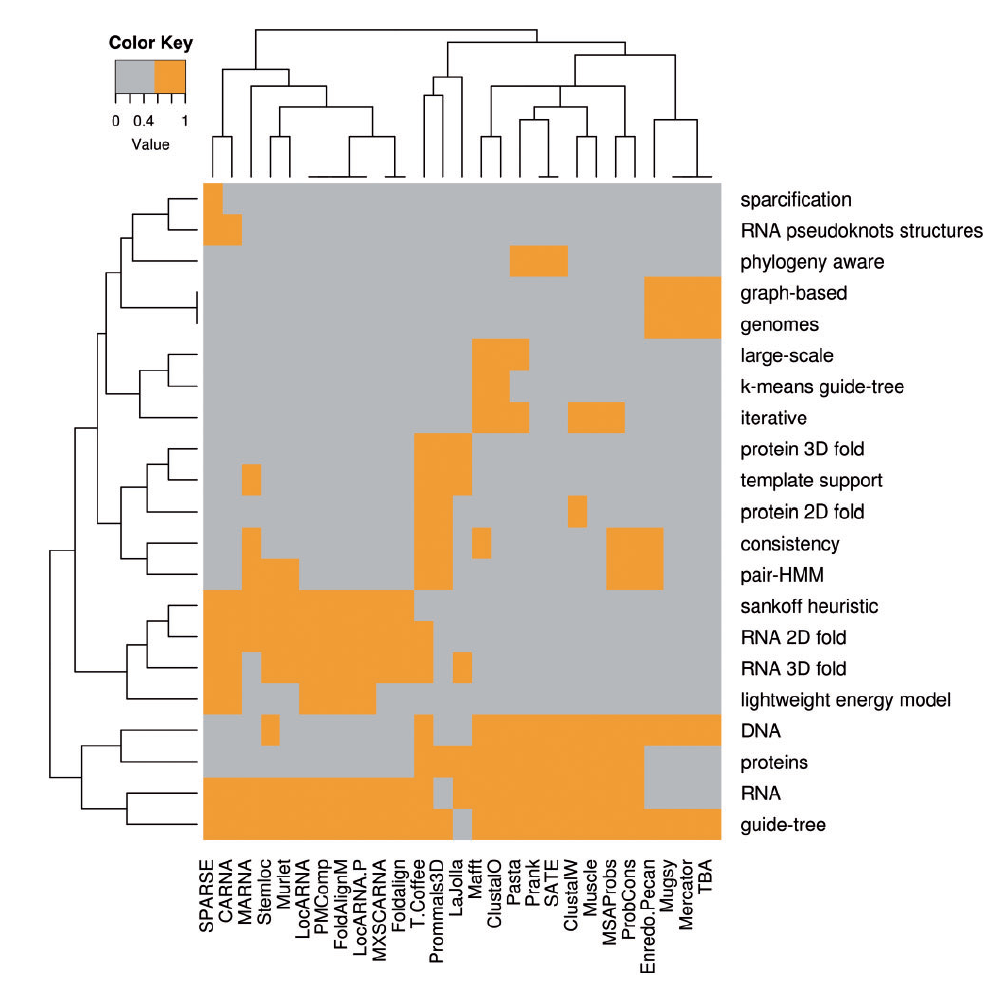 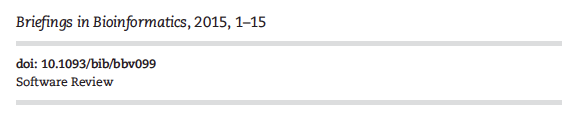 How do MSA Aligners Work ?
Dynamic Programming
2 Sequences
Multi-Dimentional 
Dynamic Programming
N Sequences
HOW CAN I ALIGN MANY SEQUENCES
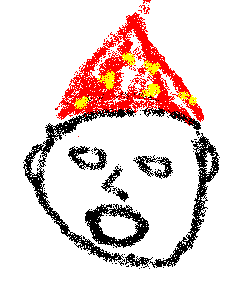 2 Globins =>1 Min
HOW CAN I ALIGN MANY SEQUENCES
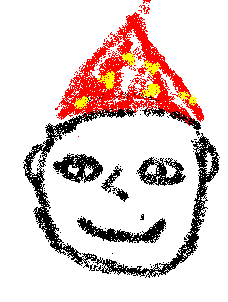 3 Globins =>2 hours
HOW CAN I ALIGN MANY SEQUENCES
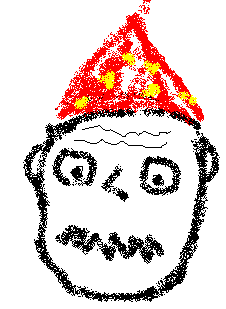 4 Globins => 10 days
HOW CAN I ALIGN MANY SEQUENCES
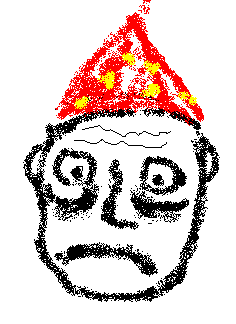 5 Globins => 3 years
HOW CAN I ALIGN MANY SEQUENCES
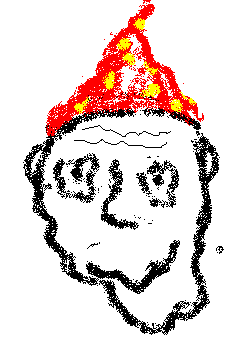 !DHEALoaded
6 Globins =>300 years
HOW CAN I ALIGN MANY SEQUENCES
7 Globins =>30. 000 years
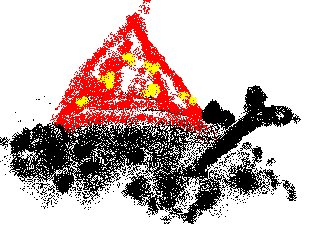 Solidified Fossil,Old stuff
HOW CAN I ALIGN MANY SEQUENCES
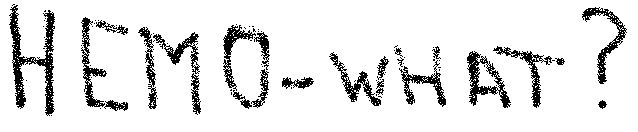 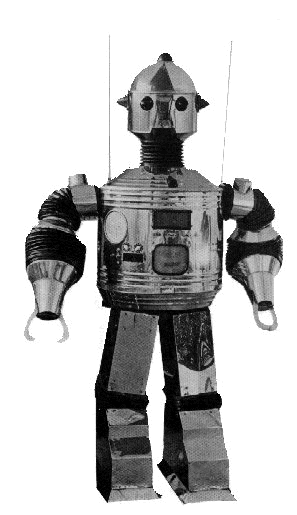 8 Globins =>3 Million years
-Greedy Heuristic (No Guarranty).
-Fast
Making An Alignment
Any Exact Method would be TOO SLOW
We will use a Heuristic Algorithm.
Progressive Alignment Algorithm is the most Popular
-ClustalW
Progressive Alignment
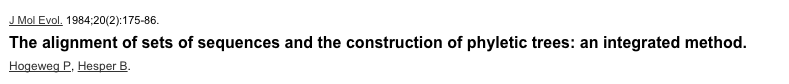 Feng and Dolittle, 1988; Taylor 1989
Clustering
Dynamic Programming Using A Substitution Matrix
Progressive Alignment
GARFIELD THE LAST FAT CAT
GARFIELD THE LAST FAT CAT
GARFIELD THE FAST CAT ---
GARFIELD THE FAST CAT
GARFIELD THE LAST FA-T CAT
GARFIELD THE FAST CA-T ---
GARFIELD THE VERY FAST CAT
-------- THE ---- FA-T CAT
GARFIELD THE VERY FAST CAT
GARFIELD THE VERY FAST CAT
-------- THE ---- FA-T CAT
THE FAT CAT
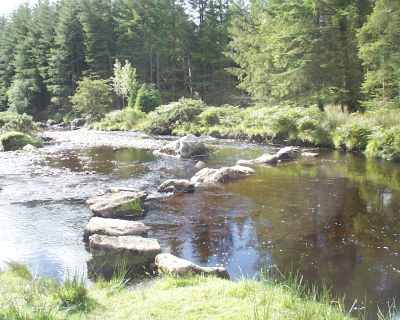 Progressive Alignment
When Does It Work
Works Well When Phylogeny is Dense
No outlayer Sequence.
Image: River Crossing
The Progressive Framework 
Should 
Work like a Charm

On Very Large Datasets…
This is what People Thought…
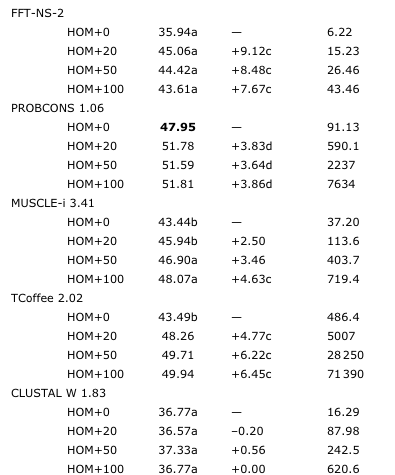 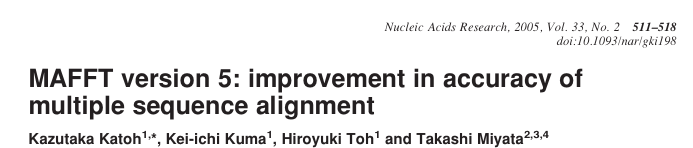 But The Scaling Up Proved Everybody Wrong…
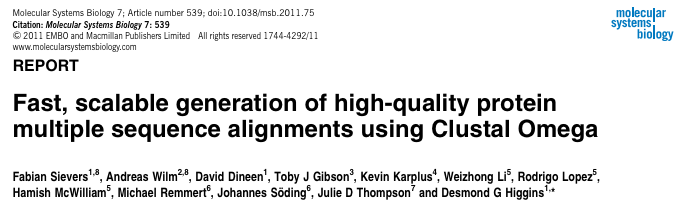 In Biology Things are never so Bad they cannot Become even Worse…


Big Alignments 
are not only Inaccurate 
they are also Unstable
How do we measure Stability
???
B
B
B
B
B
B
B
B
B
B
A
A
AAAAAAAA
C
C
C
C
C
C
C
C
C
C
B
B
B
B
B
A
AA
A
A
A
A
AAAX
X
X
X
X
C
C
C
C
C
B
B
B
B
B
Method 2
Method 1
It is Well Known that MSAs are instable across Methods
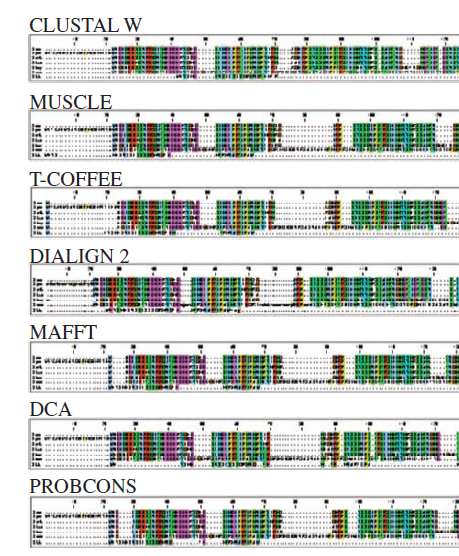 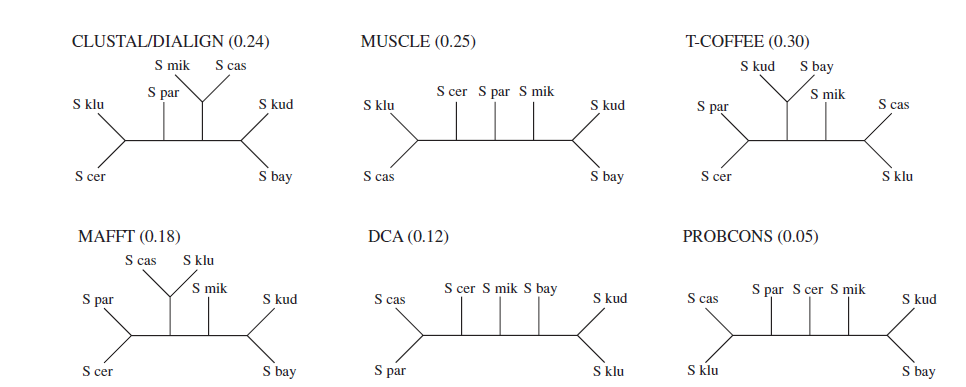 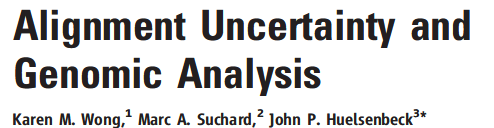 How About Realigning Sequences While 
Changing Input Order

With
THE SAME METHOD

???
For Each Dataset
	-shuffle Sequences
	-Align
	-Do this a 100 times
Compare the resulting MSAs
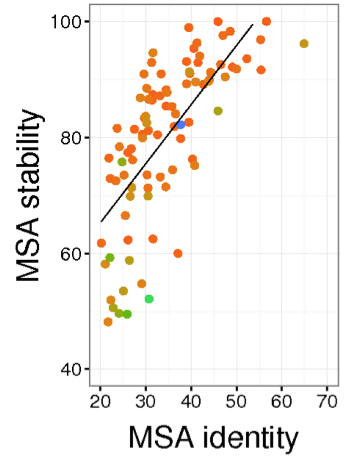 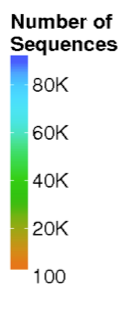 Does this have any impact on the underlying 
Phylogenetic Trees
???
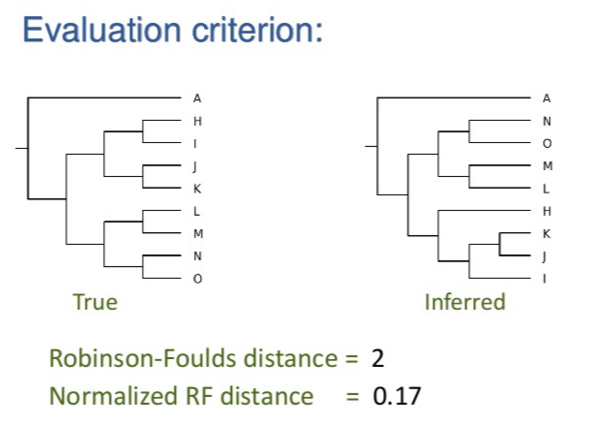 http://www.slideshare.net/jpeterg/seminar-at-georgia-tech-1300049
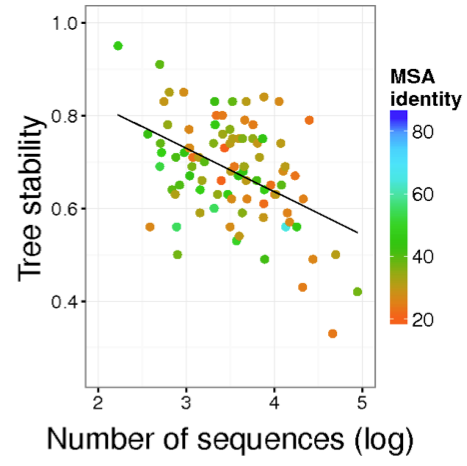 Can we guess what are 
The Bad Branches???
This way you would not have to shuffle and re-align the sequences…
Bootstrap in a Nutshell
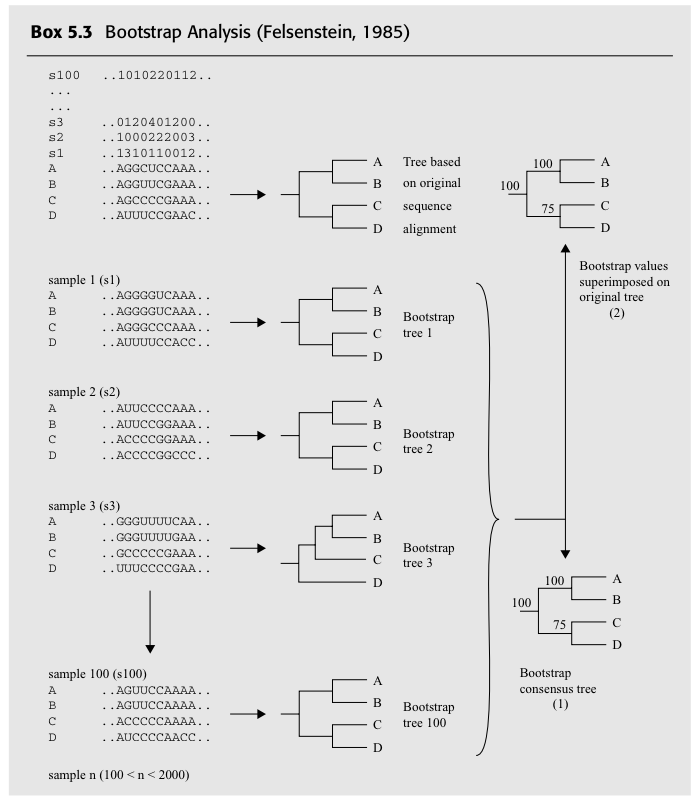 Bootstrap in a Nutshell
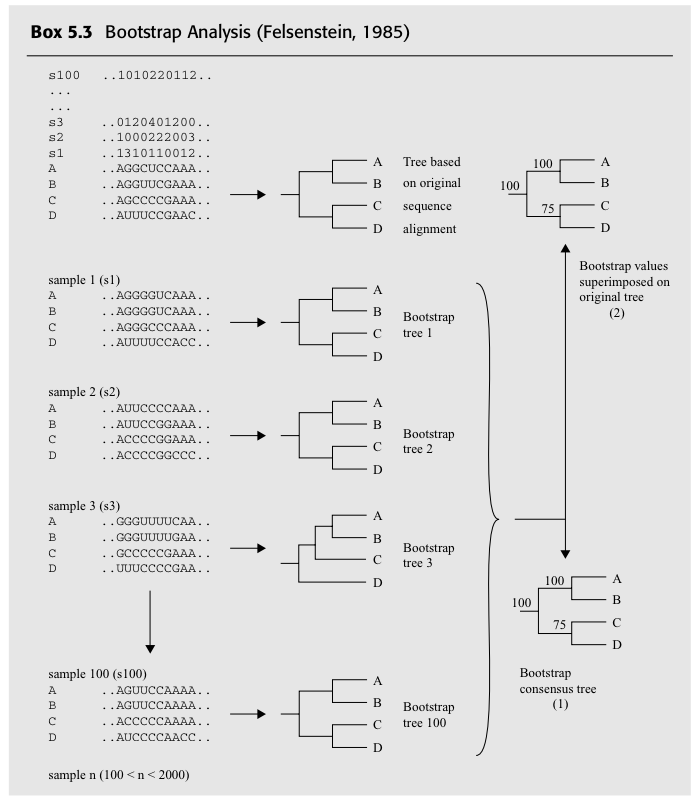 Global  Bootstrap
-One Original MSA
	-Draw Replicates
	-Estimate Trees 
	-Compare Them
MSA  Support
-Shuffle Sequences
	-Estimate MSA
	-Estimate Trees 
	-Compare Them
On a large dataset, p450 – 21.500 Sequences
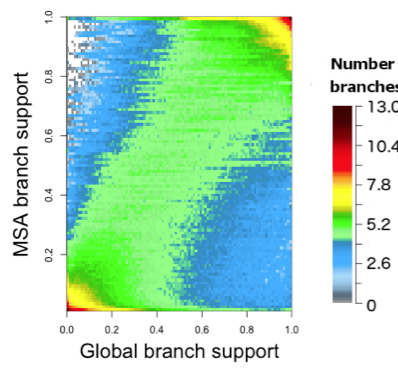 Good News: Good Correlation

Bad News: Computationally Impossible
Estimating the replicate would take months
Alternative: Local Bootstrap ??
Local Bootstrap
On every node, swap the branches (NNI) and measure the variation of ML


It is Fast, but does it say the same as global support?
On a large dataset, p450 – 21.500 Sequences
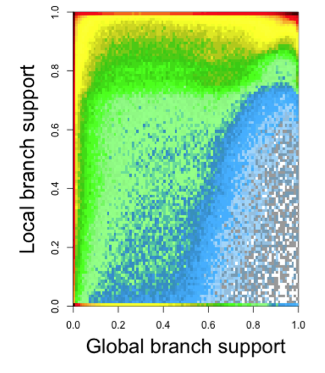 How General is this trend?
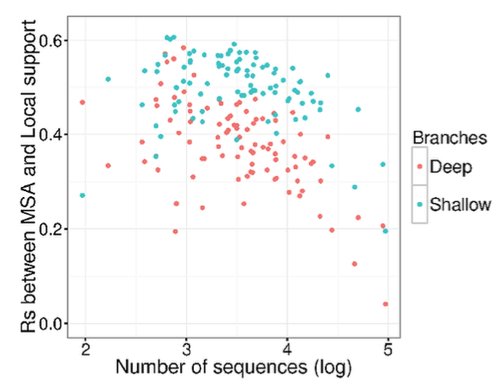 Why are the MSAs instable
???
Guide Trees are
Binary Trees
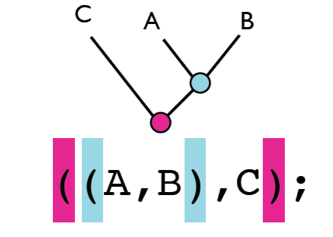 They can be represented with a
Parenthesis format
Aka 
Newick Format
In Newick Children Nodes are un-ordered

((A,B),C) ((B,A),C)
These Two Trees are topologically identical 

The inside order depends only on the sequence input order
Can these variation affect the final MSA ?
Same 
MSA
???
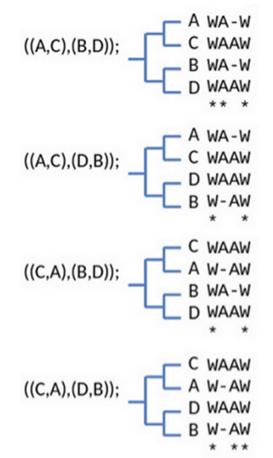 YES!
Same Guide Trees

Different Sequence Input Orders

Different MSAs
Why?
In Most Implementations, Pairwise dynamic programming is order dependent
It delivers one optimal alignment among all the possible
Same Sequences
Same Score

Different order
Different Alignments
WAAW
WA-W
W-AW
WAAW
Why?
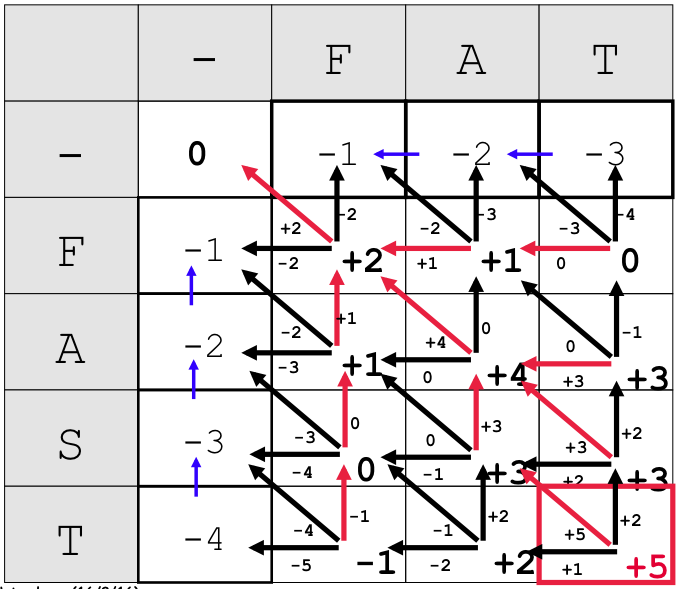 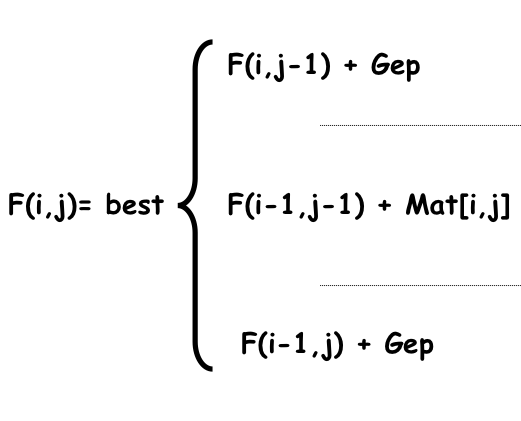 Node Shuffling Explains most of the Input order Variations
For Each Dataset

	Take ClustalO Guide Tree
	
	((A,B),(C,D))

	Generate a 100 Rotated Replicates 	
	((B,A),(C,D))
	((C,D),(A,B))
	((C,D),(B,A))

	Measure MSA Stability
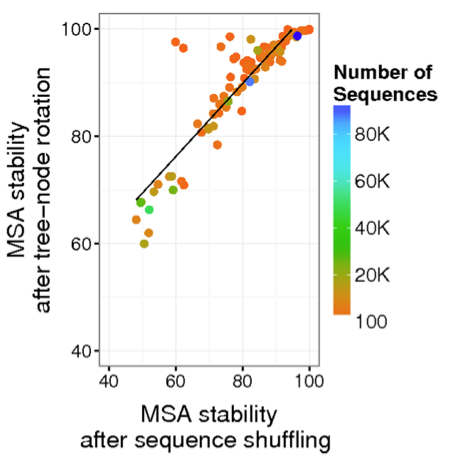 This Makes a Huge Difference!!!
For N sequences

N! rearrangements
2N-1 shuffled trees
10 	  Seq: 	1024  	vs      3,620,000
100 		  Seq:			 1.230	vs	     9157
1000 Seq:    Big     vs     Very Very Big
And in Practice ?
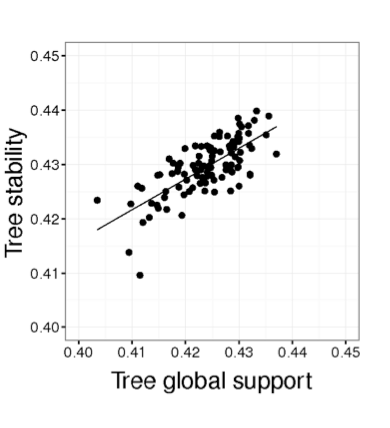 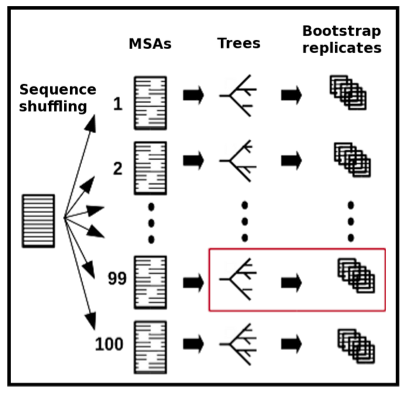 And in Practice ?
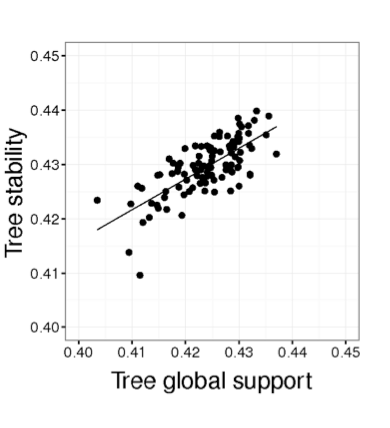 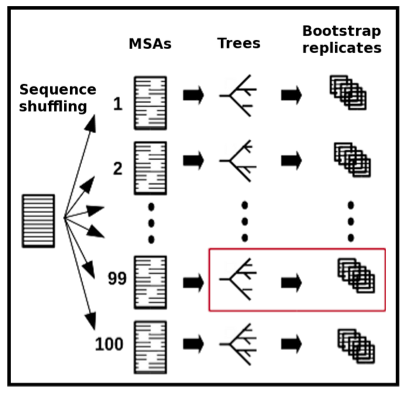 X
X
X
On Large Datasets, the tree having the highest similarity with the rest of the Shuffle replicates



Will have a high Bootstrap Support
Conclusion
-MSA stability Gives Branch Reliability Information


-Correlation between MSA support and Global Bootstrap is not perfect


-Best Measure of Branch reliability will probably be a combination between MSA Support and Global Bootstrap
How do We compute all This
???
100 datasets
3 MSA Methods
2 Bootstrap Method
Millions of tree nodes to compare

Nightmare!!!
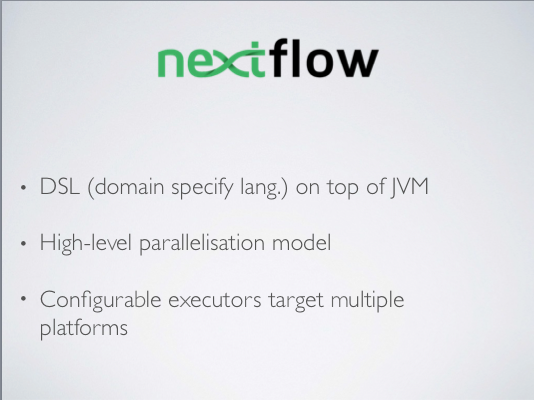 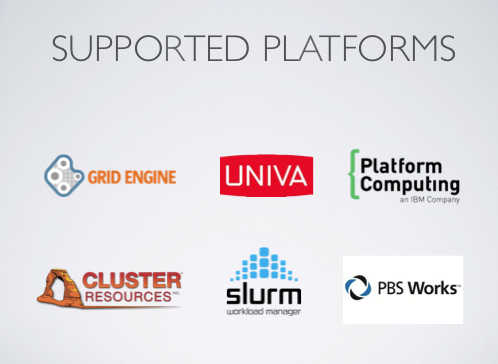 Who Does All This ?
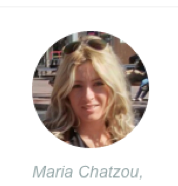 MSA Stability

		Maria Chatzou
	Olivier Gascuel (Pasteur Institute, Fr)
NextFlow

		Paolo DiTommaso
	Emidio Palumbo
	Pablo Prieto
	Jesus Labarta (BSC)
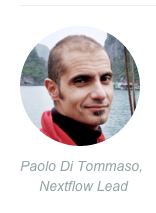 Two problems in One
Computing even a simple Criterion is NP-Complete
2 sequences		1 minute
3 sequences		2 hours
4 sequences		10 days
5 sequences		3 years
6 sequences		3 centuries
8 sequences		3 million years
It means we have to cheat!
Progressive Alignment
Hogeweg 1984; Feng and Dolittle, 1988; Taylor 1989
Clustering
Progressive Alignment
Dynamic Programming Using A Substitution Matrix
CLUSTALW (Score=20, Gop=-1, Gep=0, M=1)
SeqA GARFIELD THE LAST FA-T CAT
SeqB GARFIELD THE FAST CA-T ---
SeqC GARFIELD THE VERY FAST CAT
SeqD -------- THE ---- FA-T CAT
CORRECT (Score=24)
SeqA GARFIELD THE LAST FA-T CAT
SeqB GARFIELD THE FAST ---- CAT
SeqC GARFIELD THE VERY FAST CAT
SeqD -------- THE ---- FA-T CAT
Example of Progressive Failure
Consistency Based Algorithms
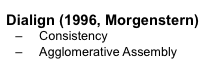 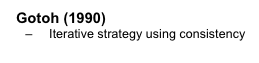 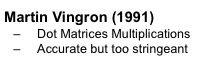 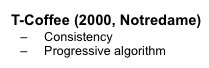 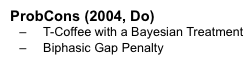 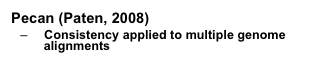 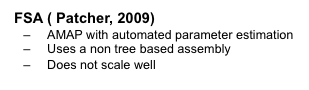 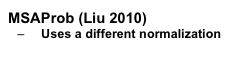 Who is THE Best?
RV11 Benchmark
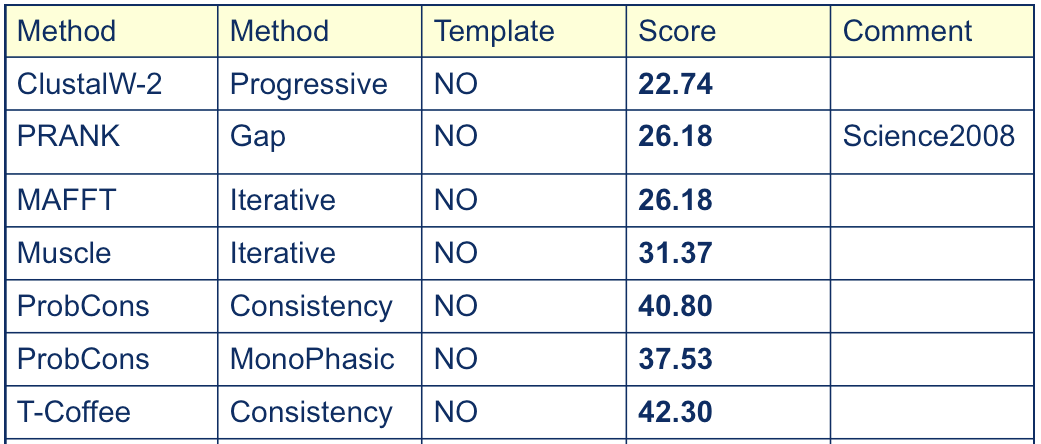 Structural Modeling
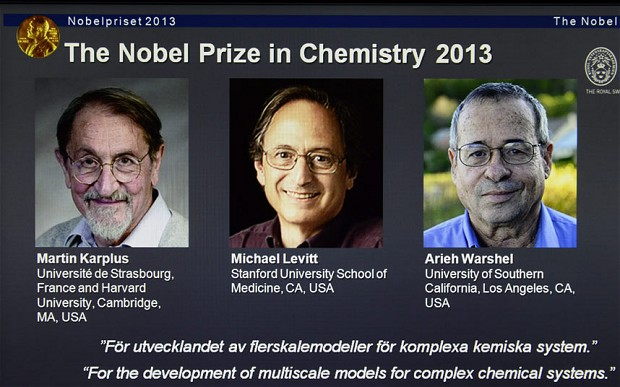 PHYLOGENETIC RECONSTRUCTION
What’s in a Multiple Alignment?
Good MSAs Give Better Distance Estimates
Mutations Rate
Number of Mutations
Number 
of 
Observed
Mutations
time
My Team Members !!
Jia Ming Chang
Ionas Erb
Maria Chatzou
Jose Espinosa
Pablo Di Tomasso
Carsten Kemena
Pablo Prieto
Cedric Magis
Givanni Bussotti

Cedric Notredame
www.tcoffee.org
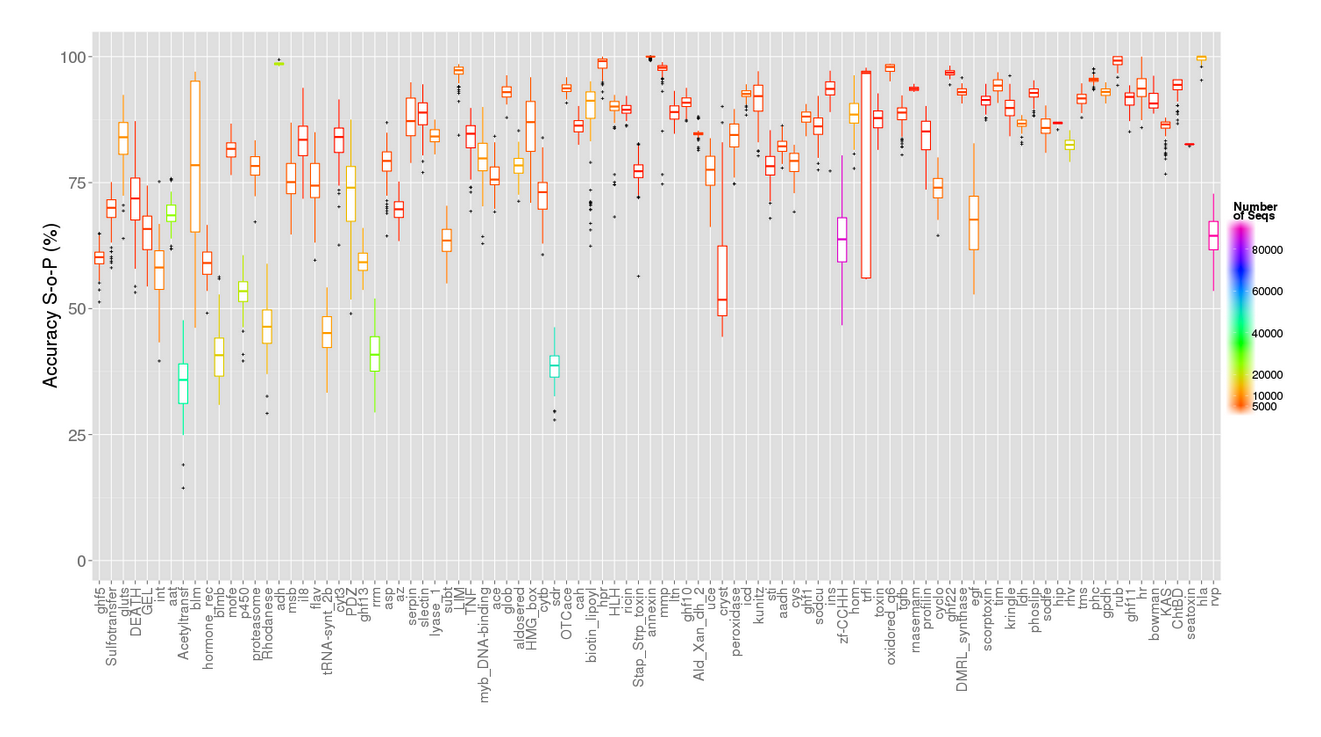 Do Better MSAs give Better Trees ?
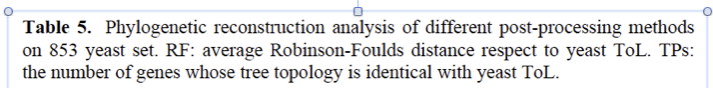 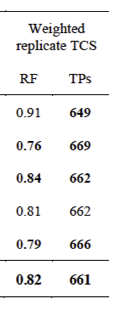 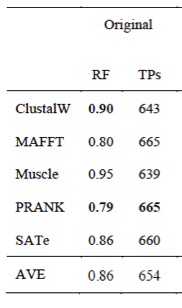 ENSEMBL 2008